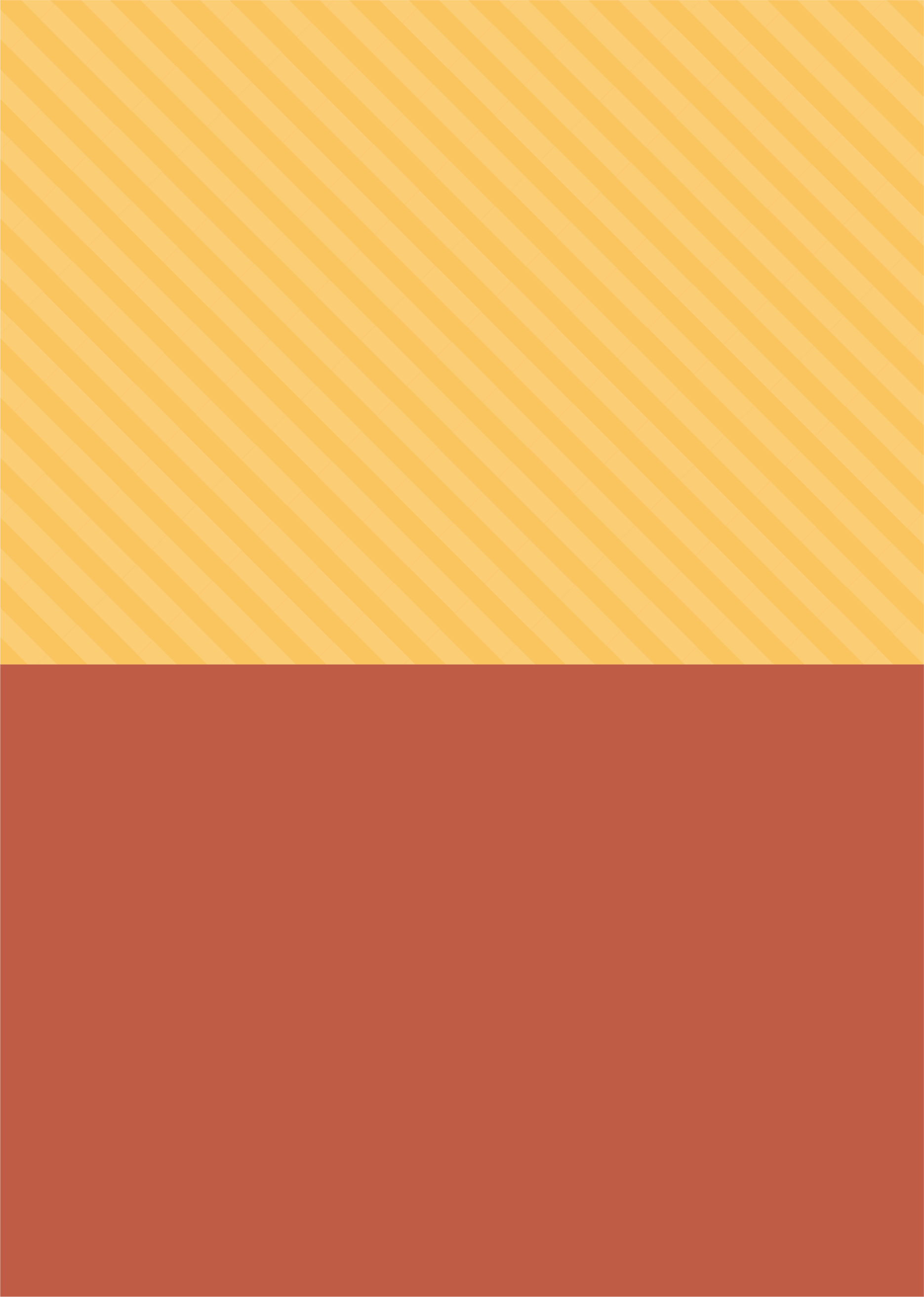 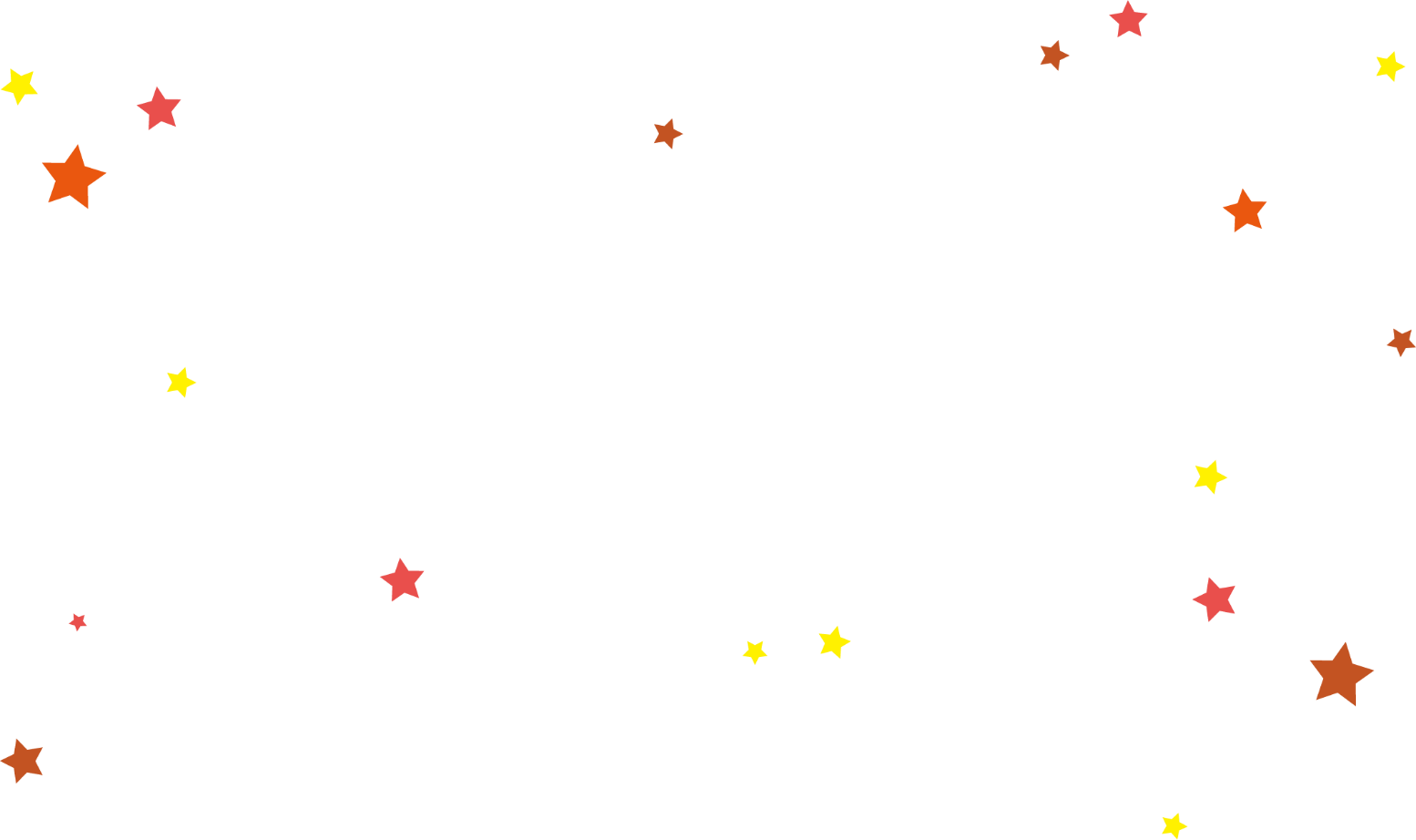 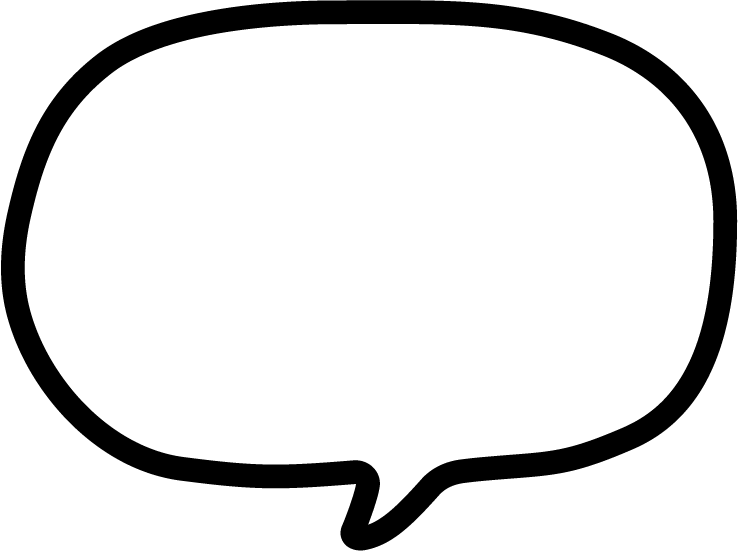 子ども食堂を
　　　　　　応援します！
浜松市社会福祉協議会「歳末たすけあい募金」　
NPO・ボランティア団体等助成金
令和６年度“赤い羽根”子ども食堂助成事業
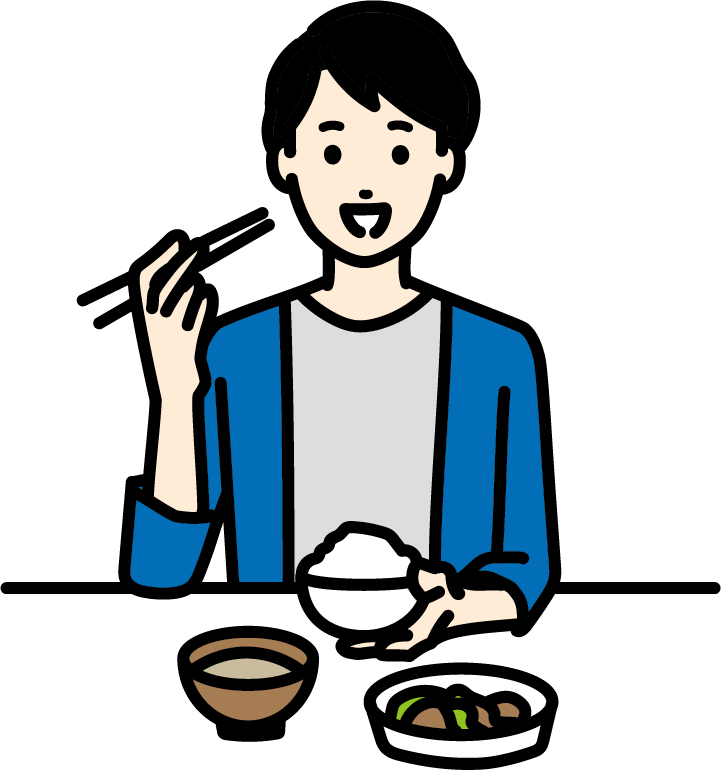 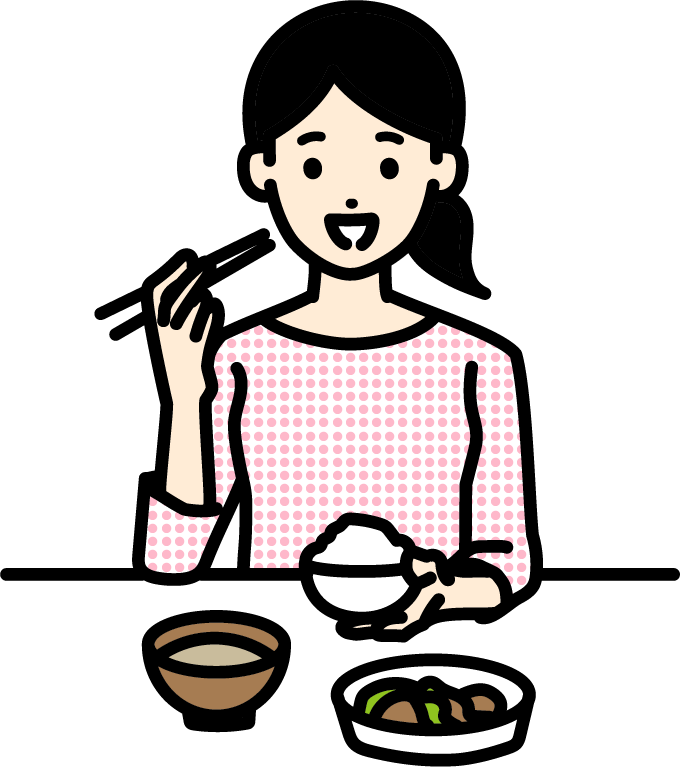 無償又は低額で食事の提供を行う「子ども食堂」を運営する団体が、
歳末時期（12月～1月）に浜松市社会福祉協議会と共催して実施する事業に対して、費用の助成を行います。
上限 5万円（各団体1事業まで申請可）
助成金額
令和６年7月１日（月）～8月3０日（金）
申請受付期間
浜松市社会福祉協議会　地域支援課　
〒432-8035　浜松市中央区成子町140-8
　　　　　　　　　　　　　　　　　　　　浜松市福祉交流センター2階TEL： 053-453-0580 　8:30～17:15（土日祝除く）
お問い合わせ
＊財源は、共同募金運動の一環として毎年12月1日から行われる「歳末たすけあい募金」とし、
　 多くの地域住民の方からのあたたかい善意により運営されています。 

＊対象事業・助成対象経費等の詳細については、別紙の要領をご確認ください。